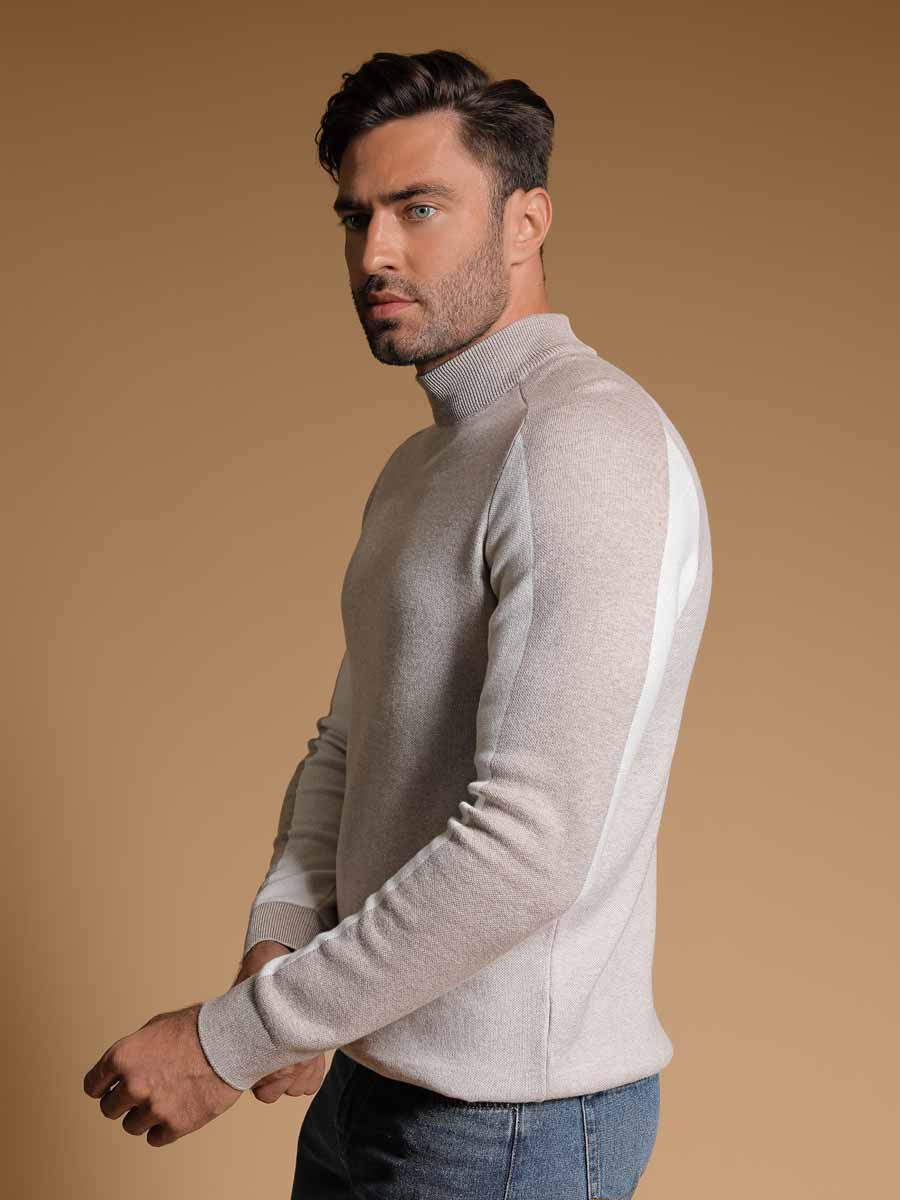 Арт.: 221442-1Цвет: бежевыйСостав: хлопок 50%, акрил 50%Размер: М,L,XL,XXLЦена: 1890 р.
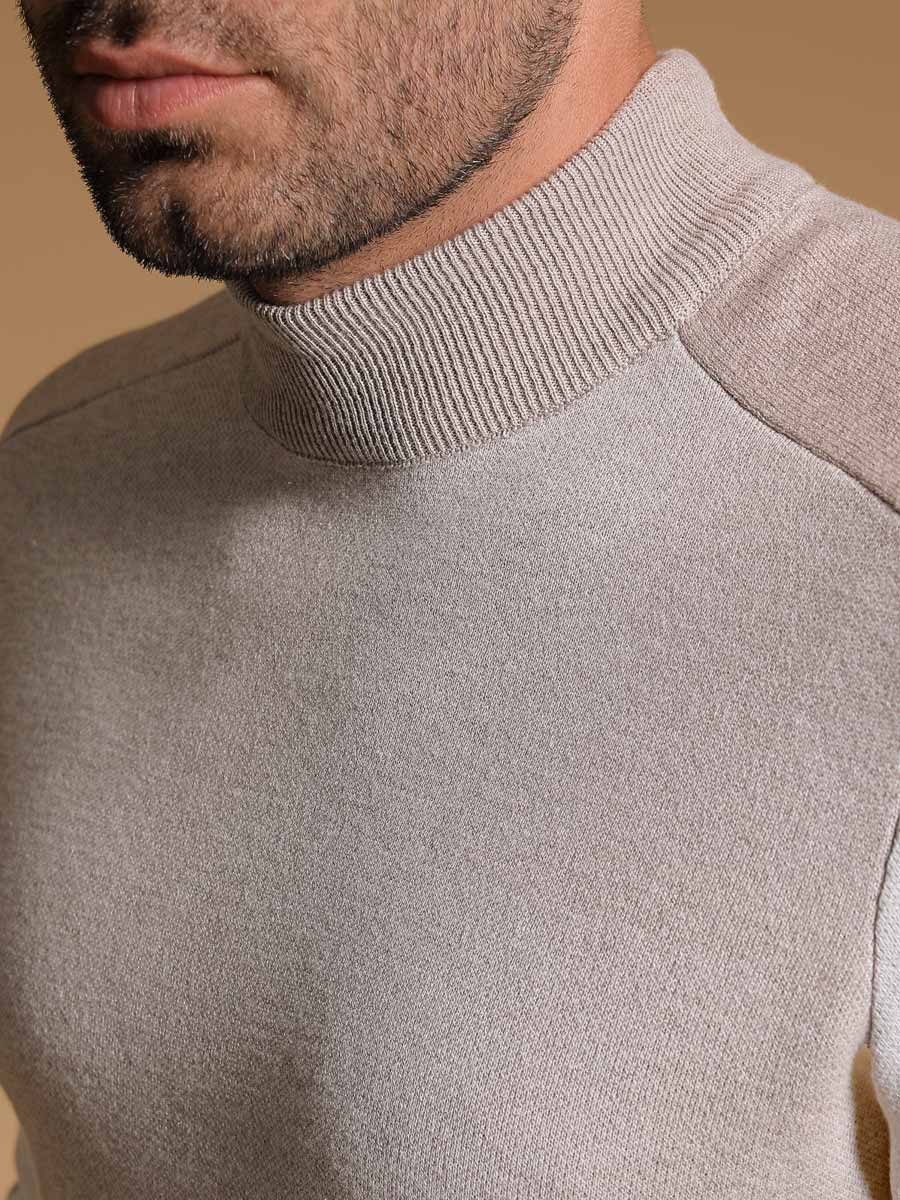 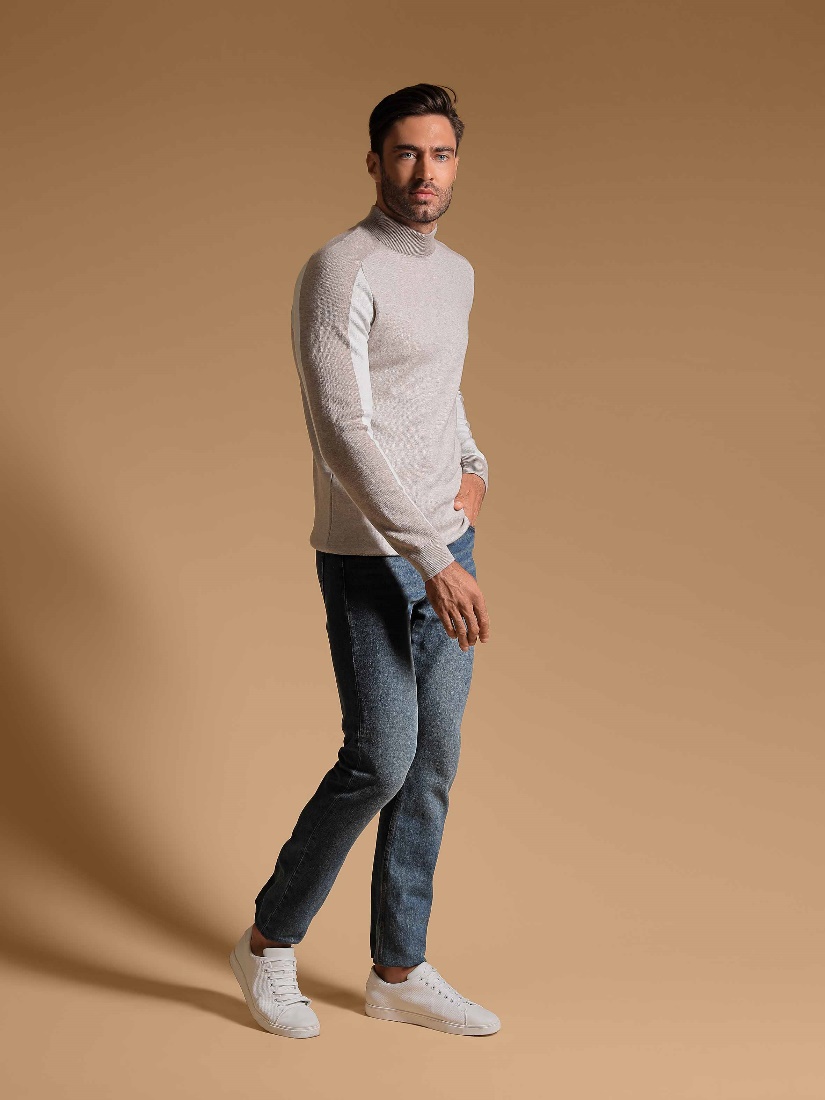 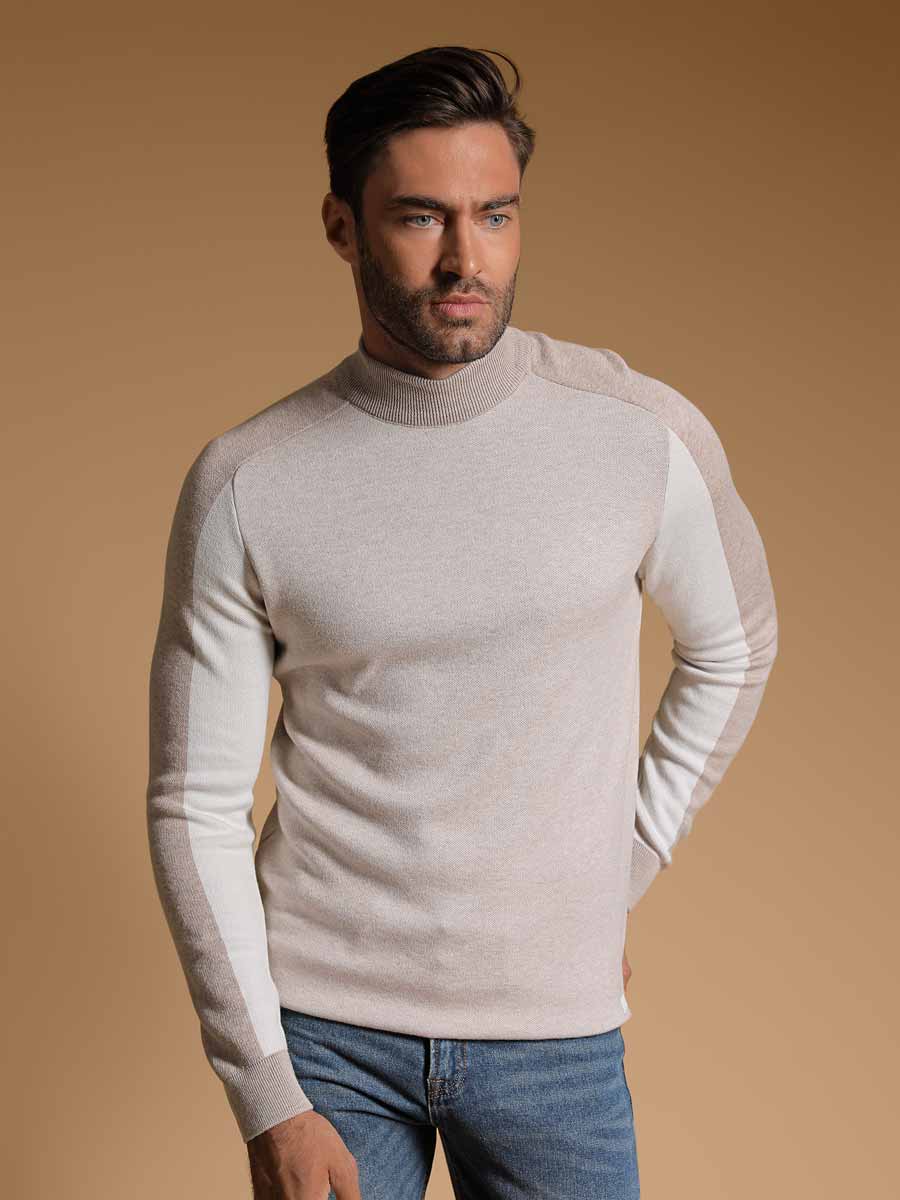 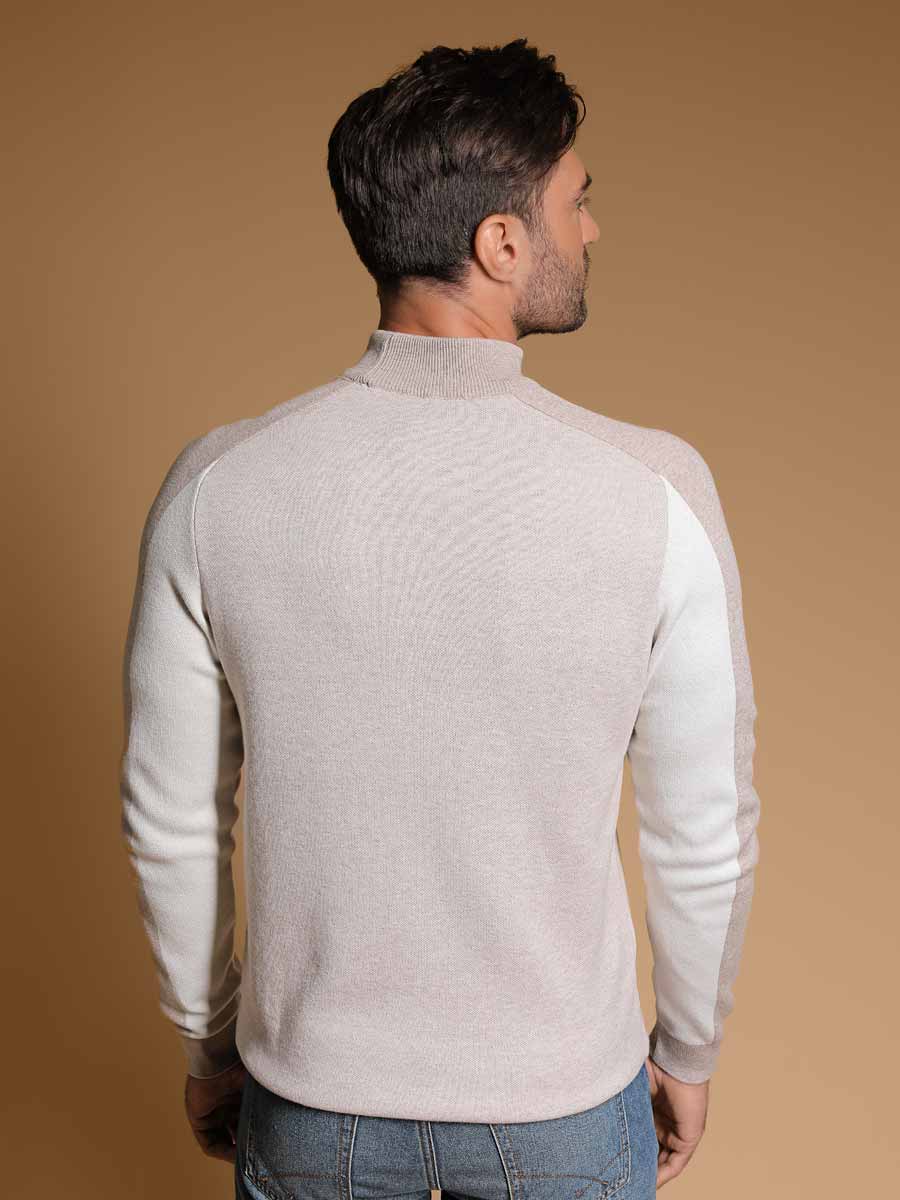 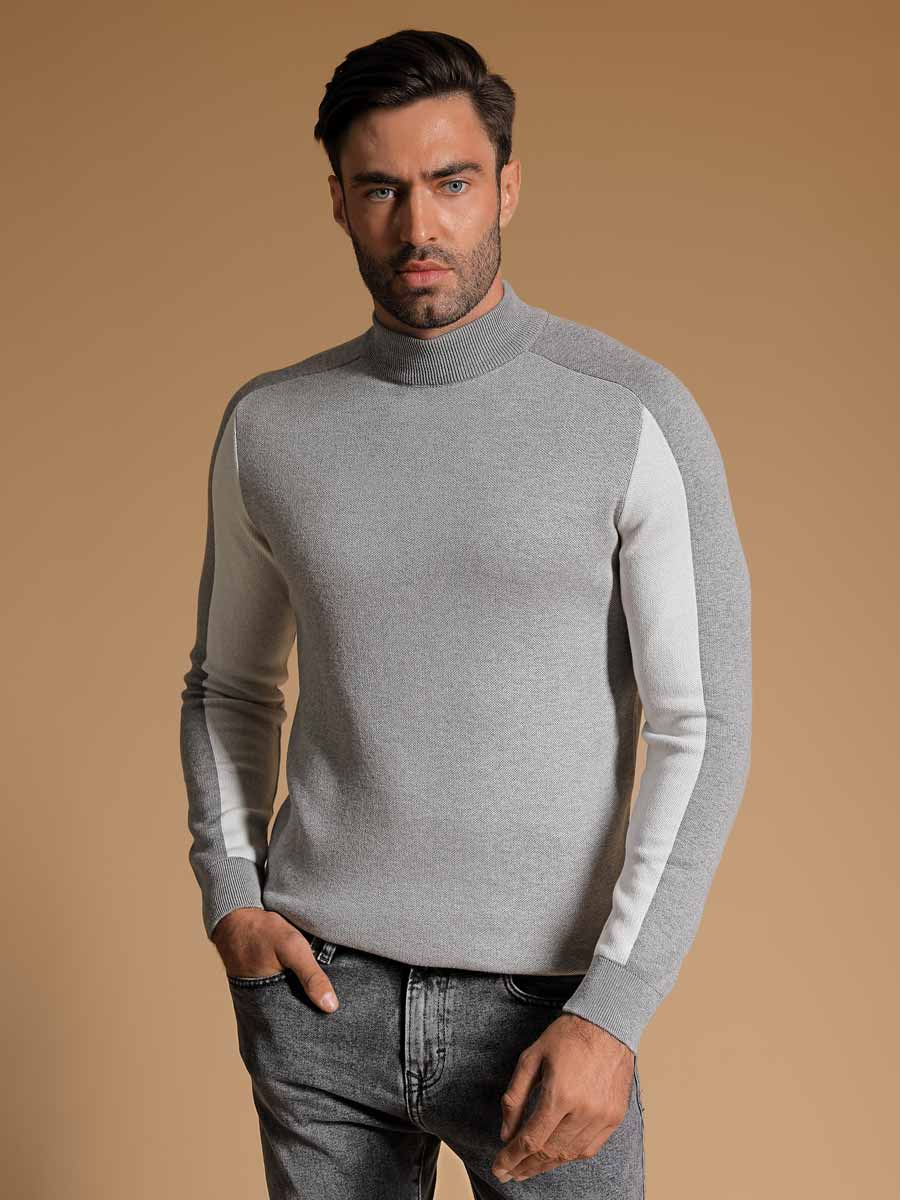 Арт.: 221442-2Цвет: серыйСостав: хлопок 50%, акрил 50%Размер: М,L,XL,XXLЦена: 1890 р.
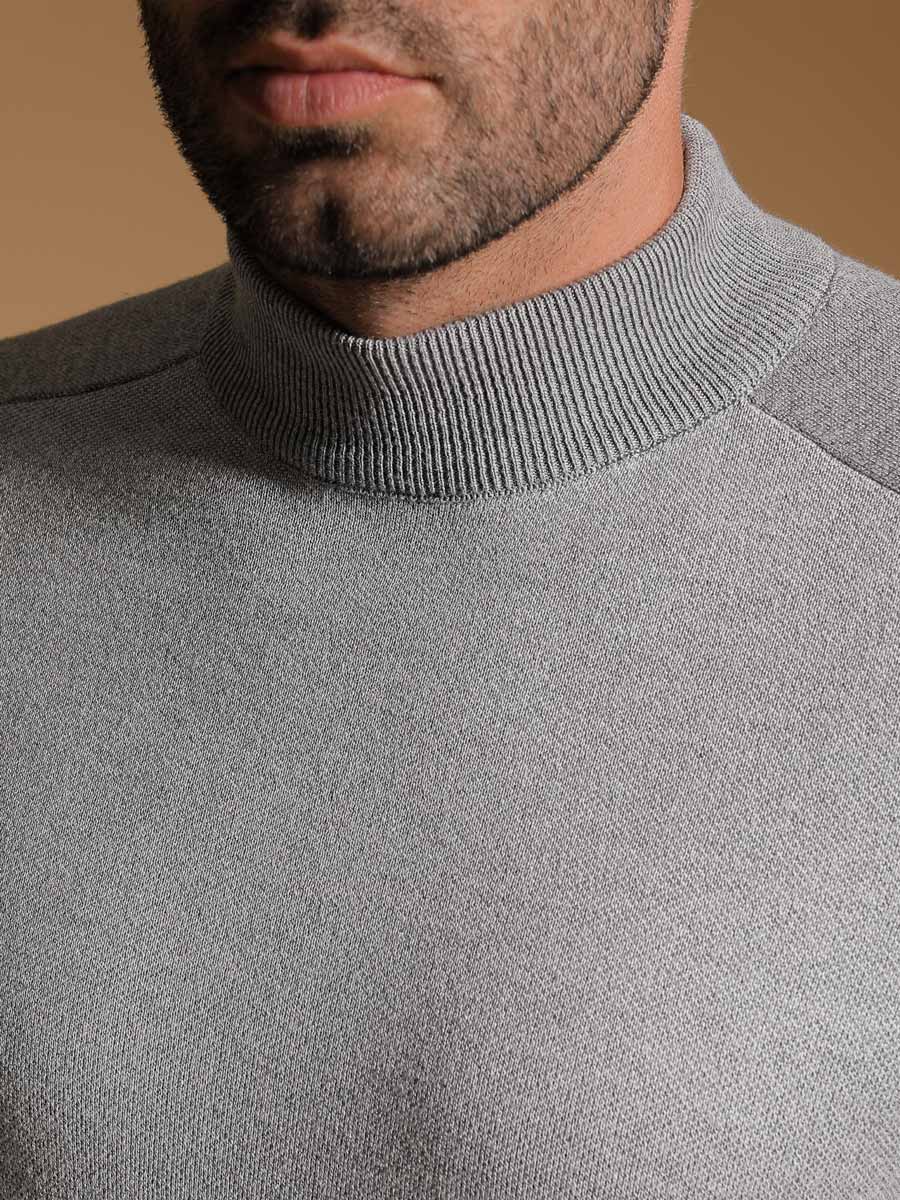 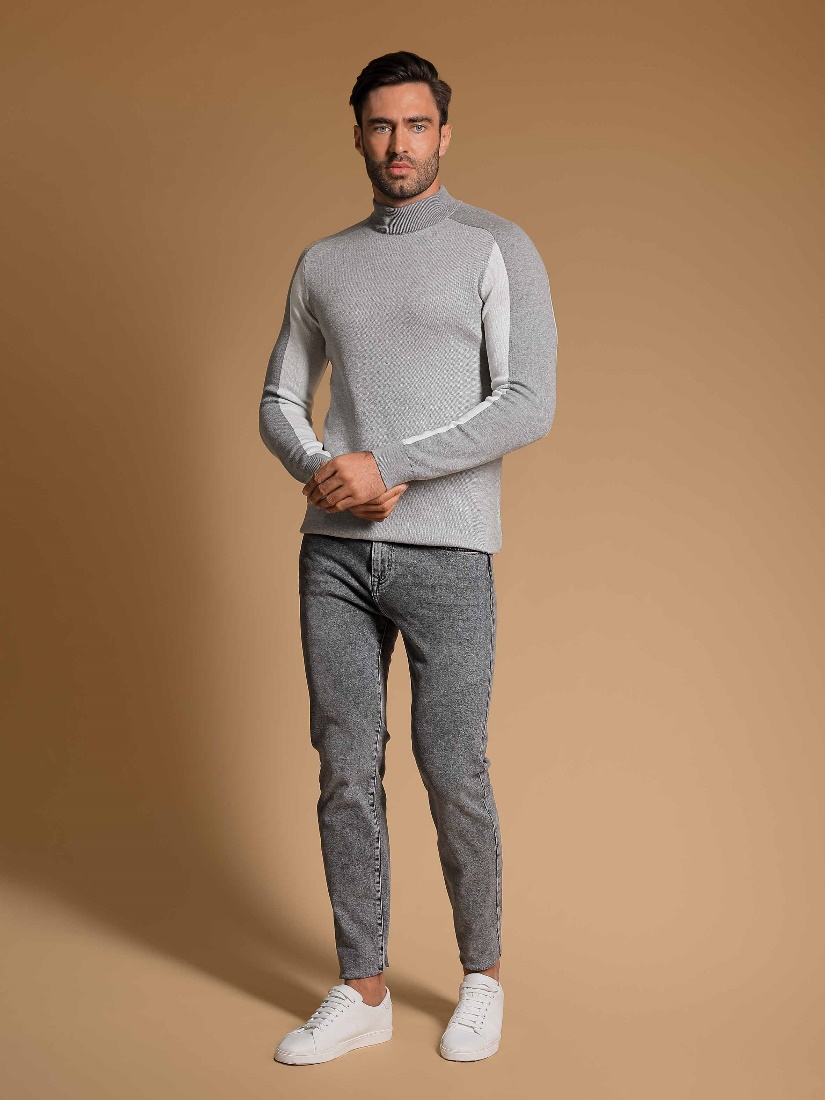 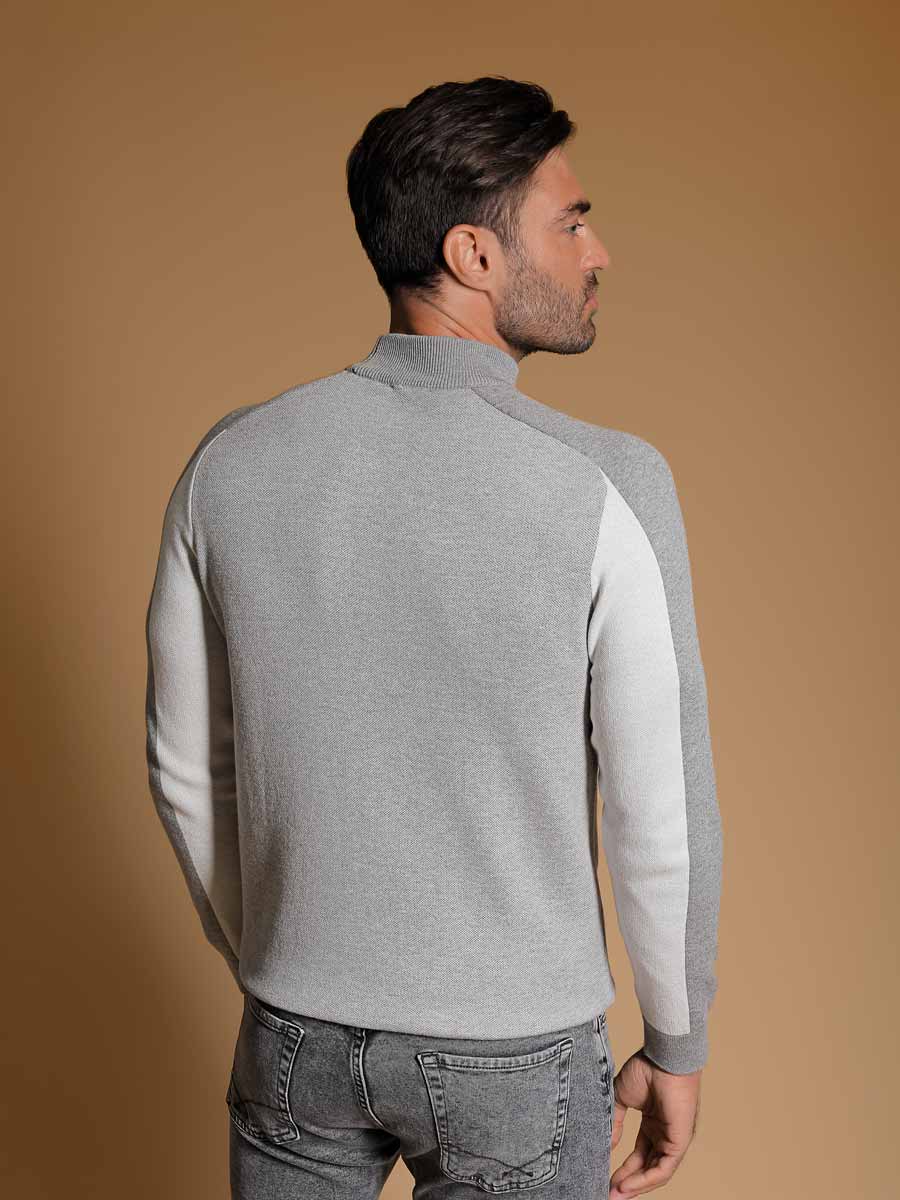 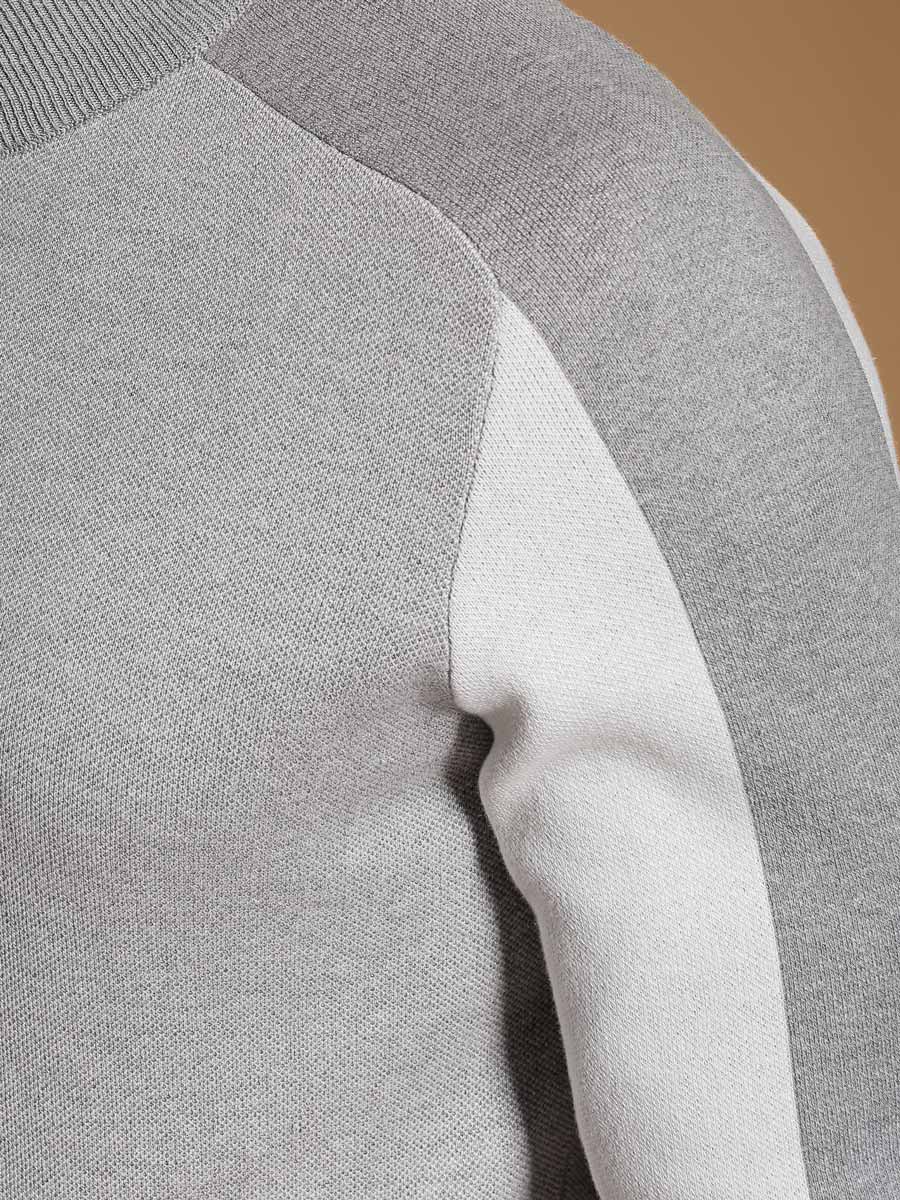 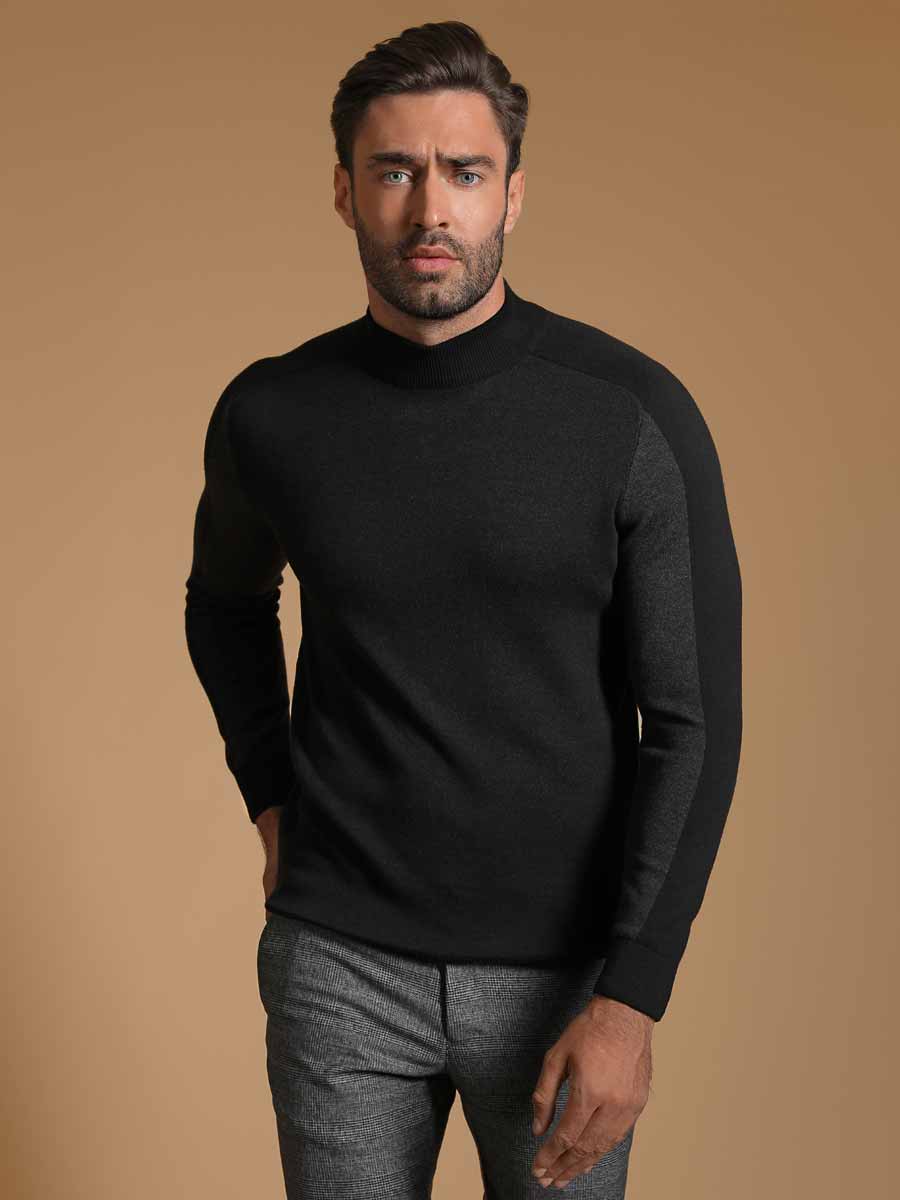 Арт.: 221442-3Цвет: черныйСостав: хлопок 50%, акрил 50%Размер: М,L,XL,XXLЦена: 1890 р.
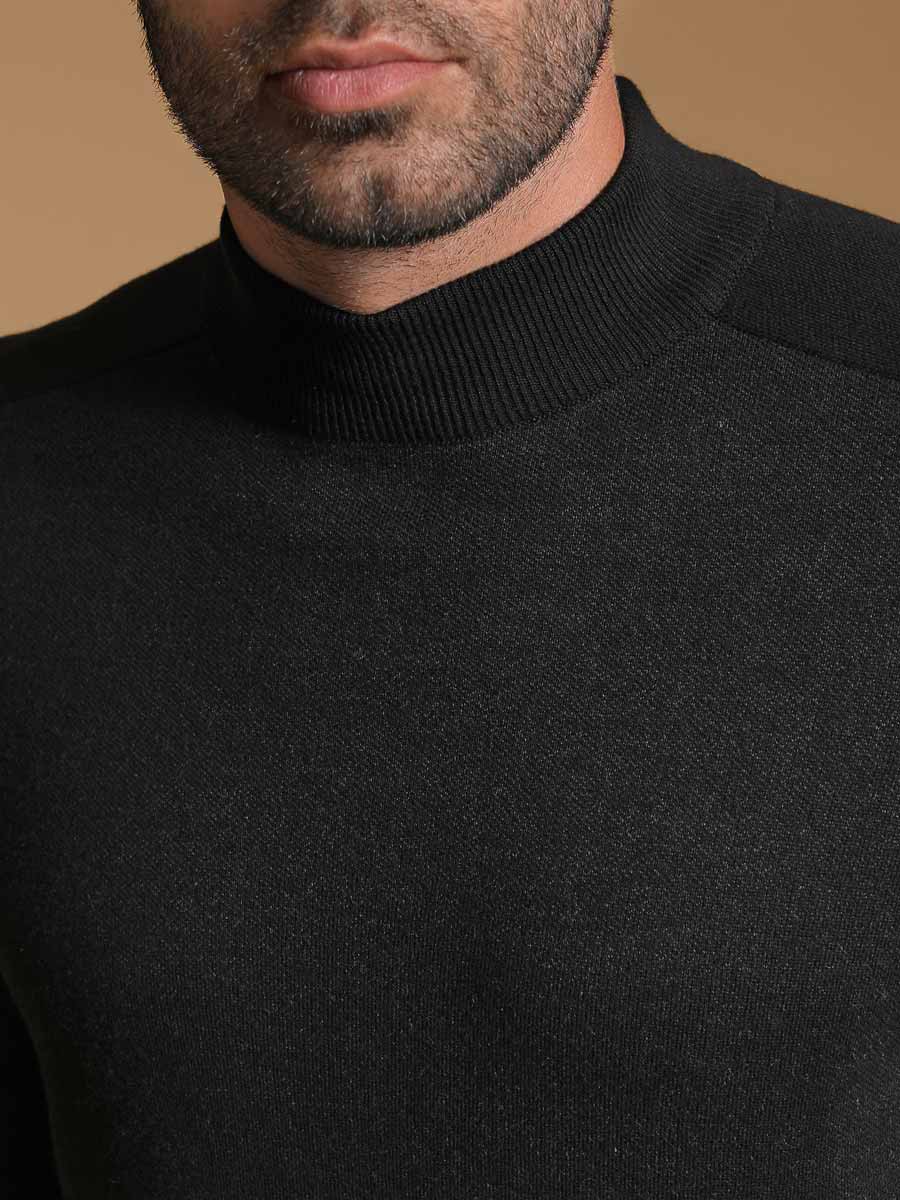 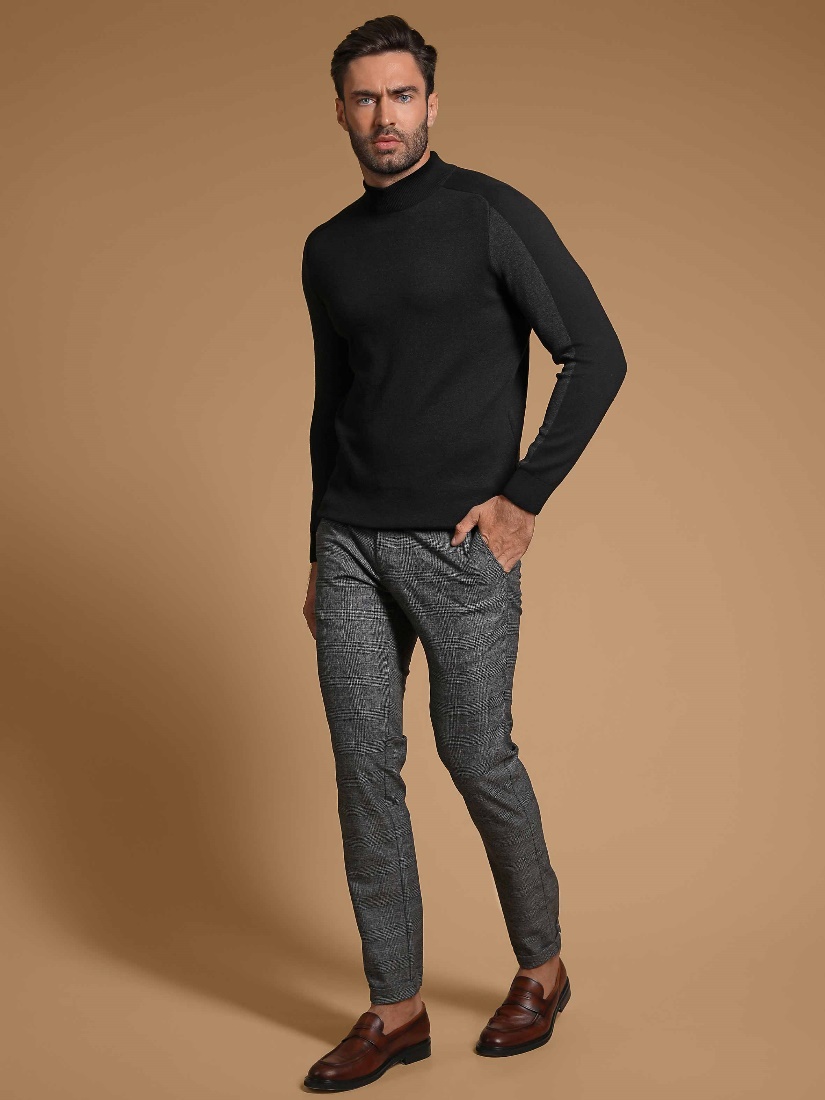 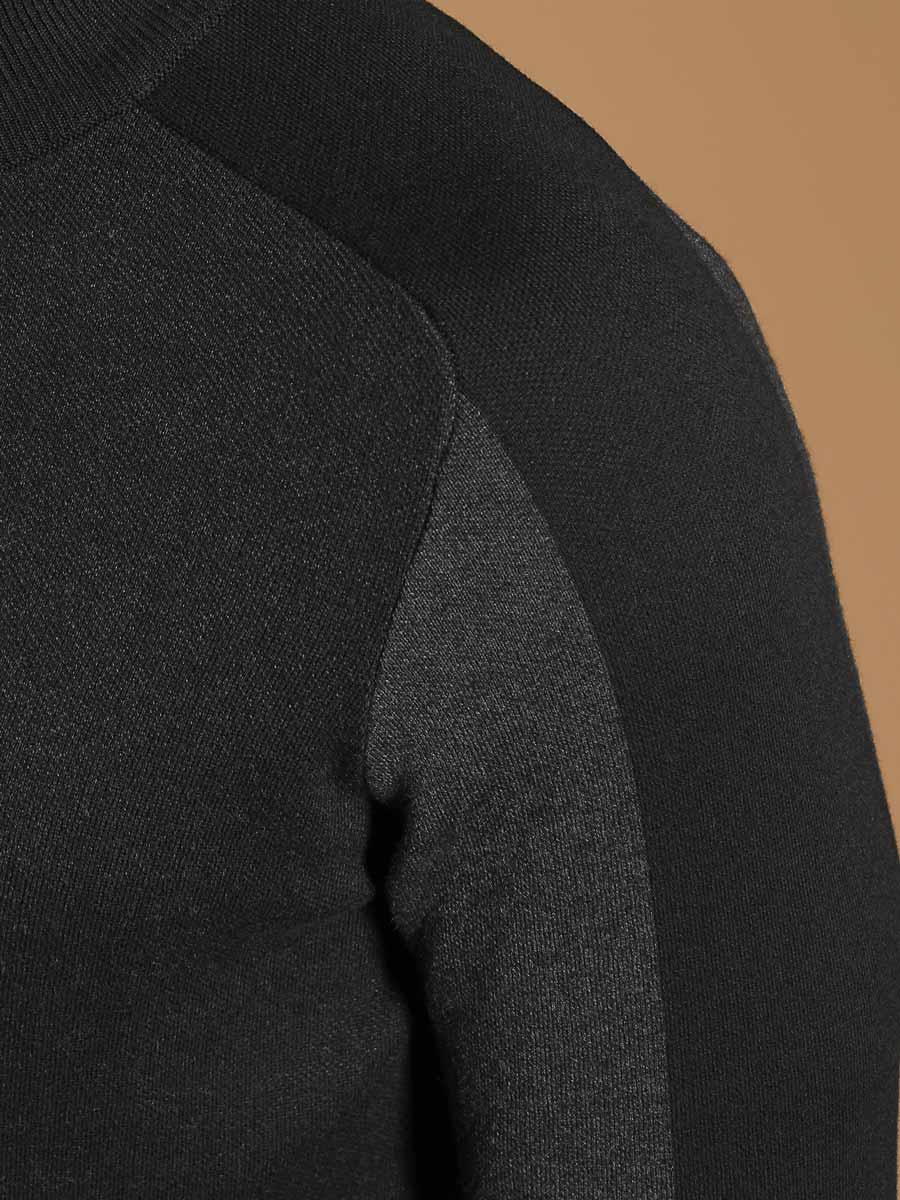 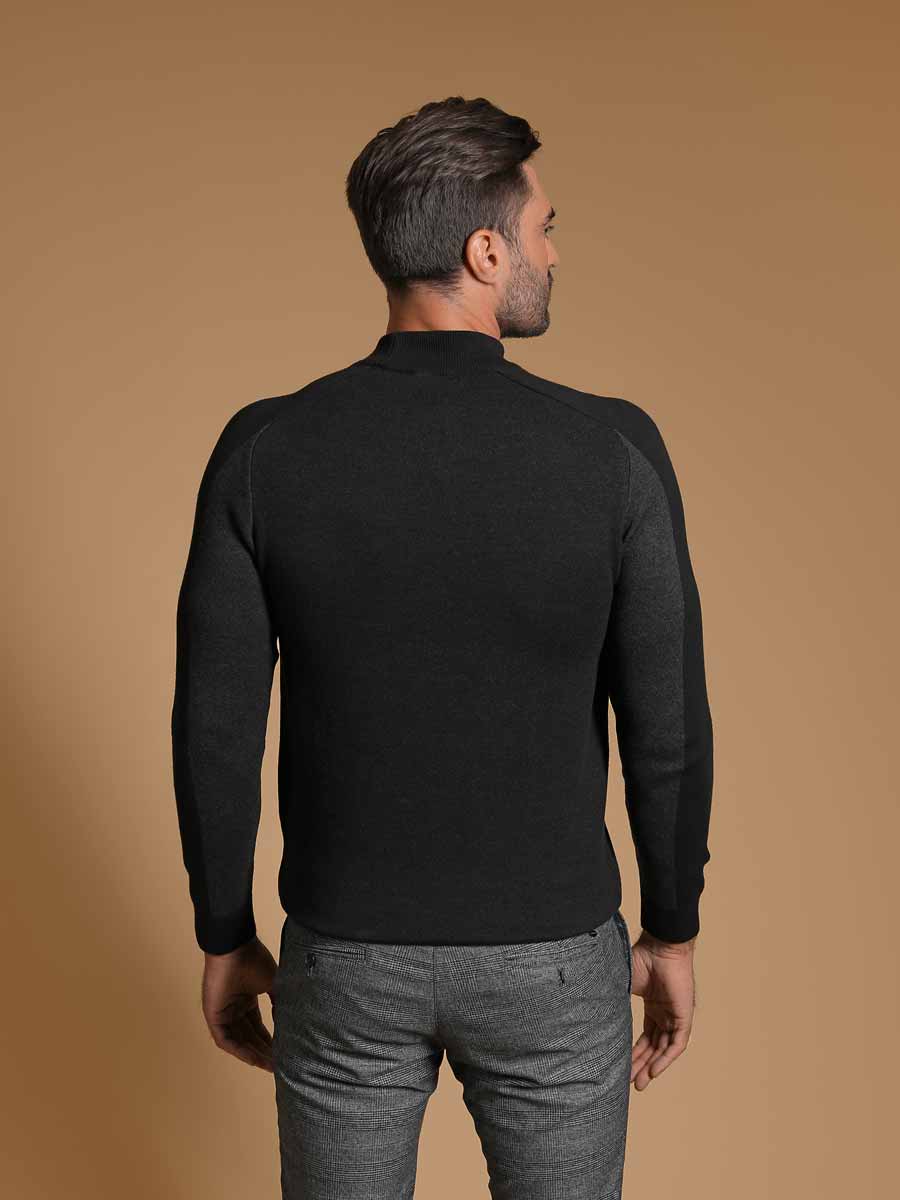 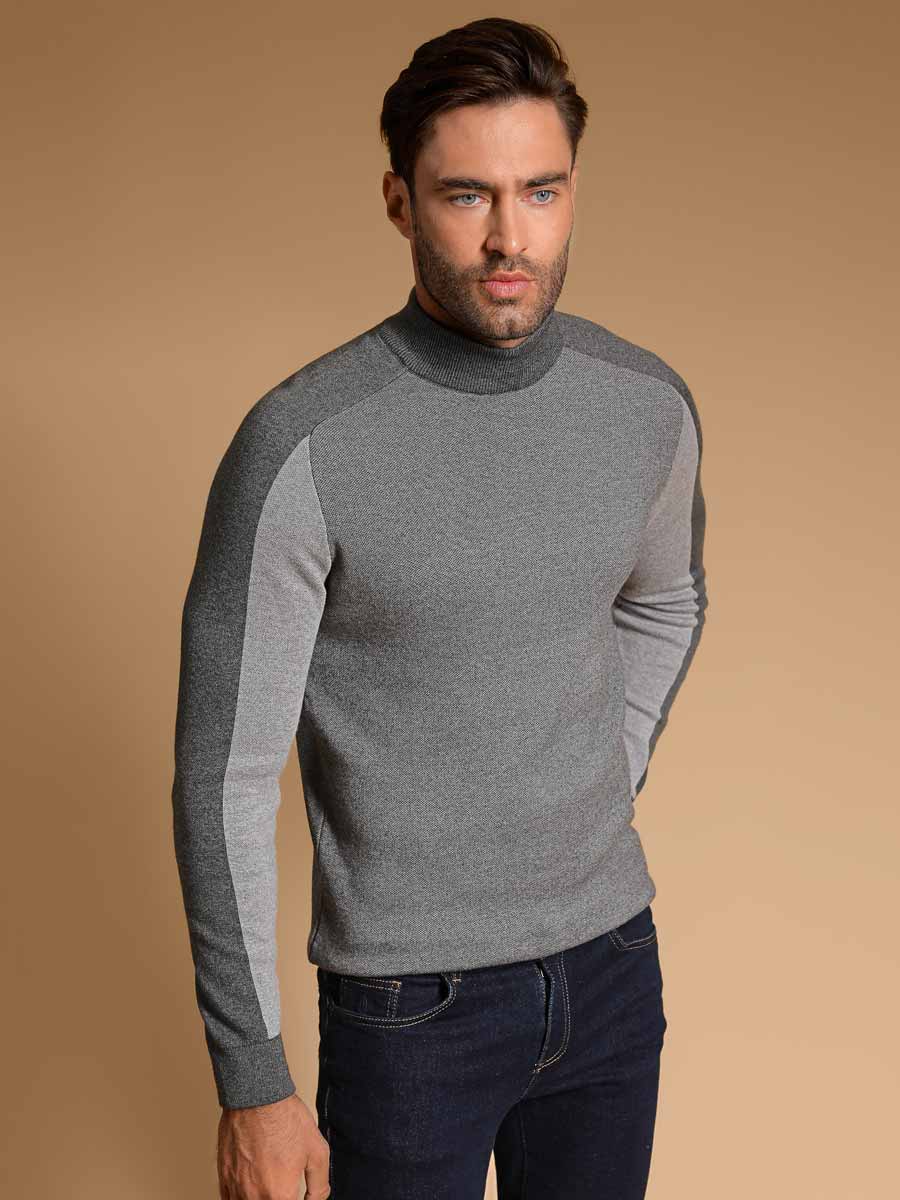 Арт.: 221442-4Цвет: тёмно-серыйСостав: хлопок 50%, акрил 50%Размер: М,L,XL,XXLЦена: 1890 р.
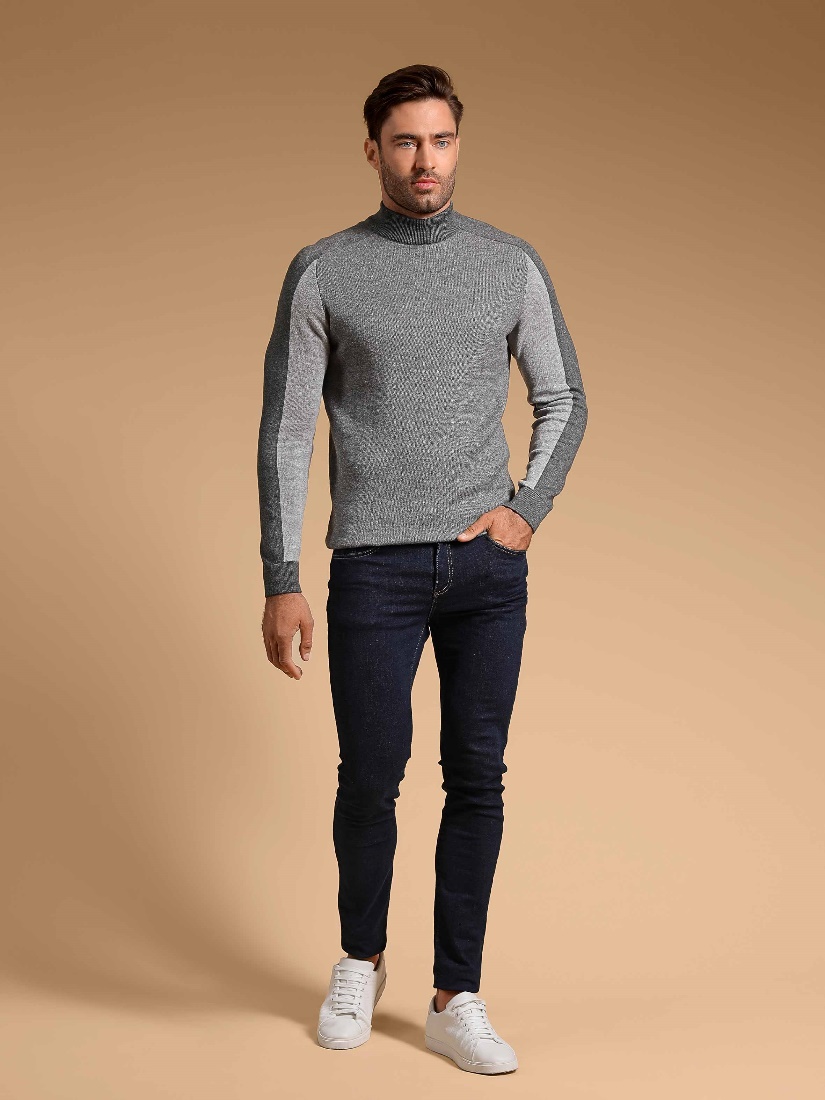 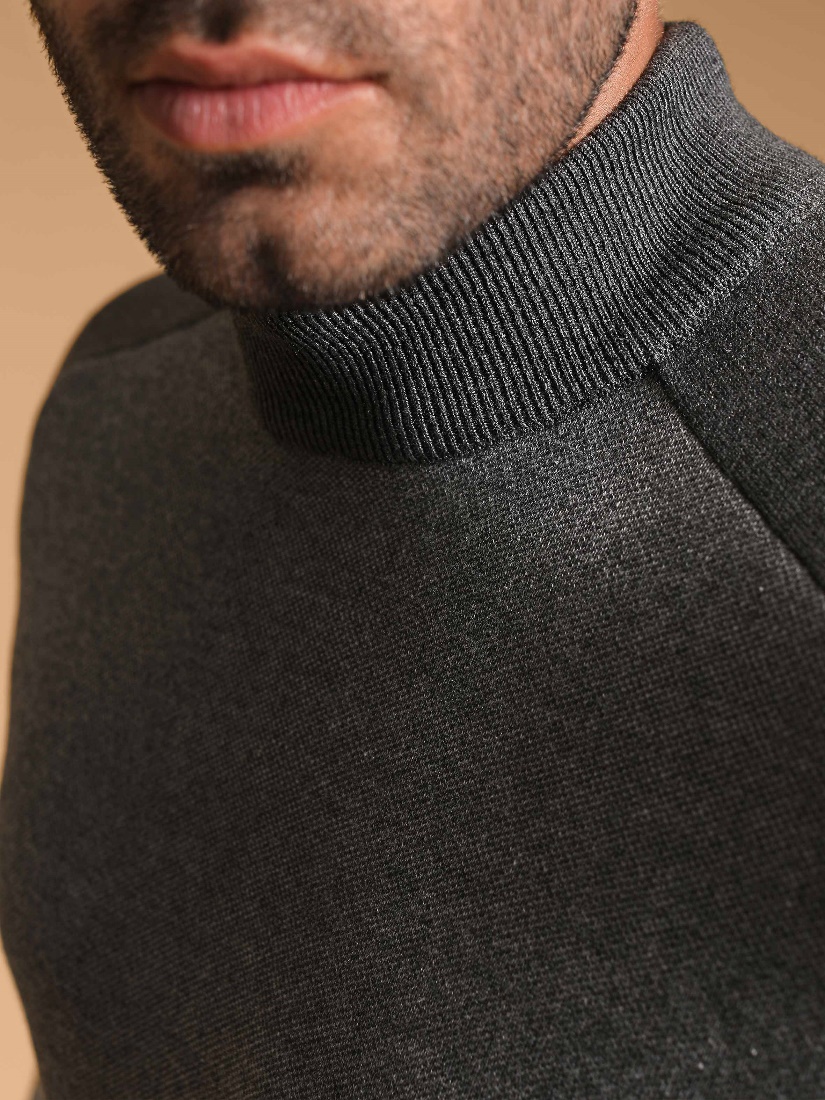 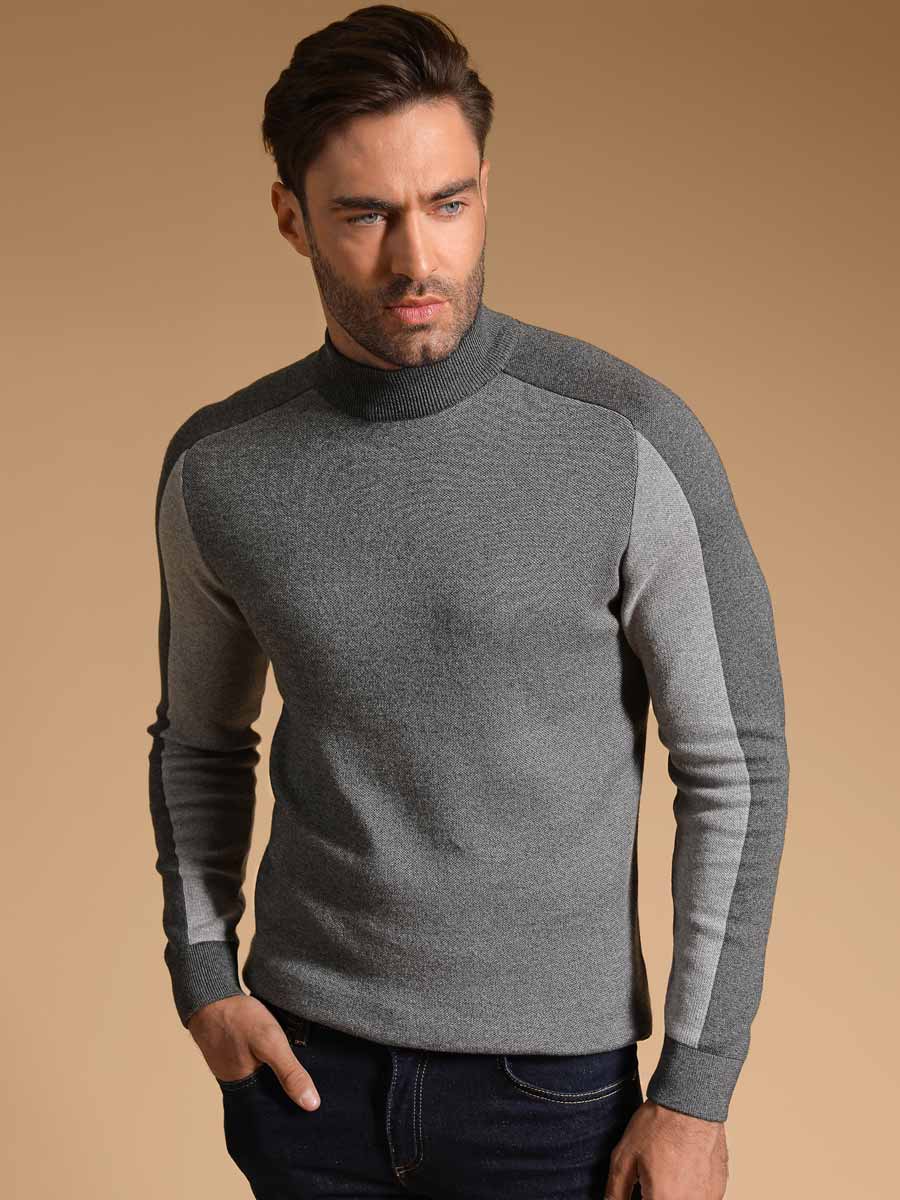 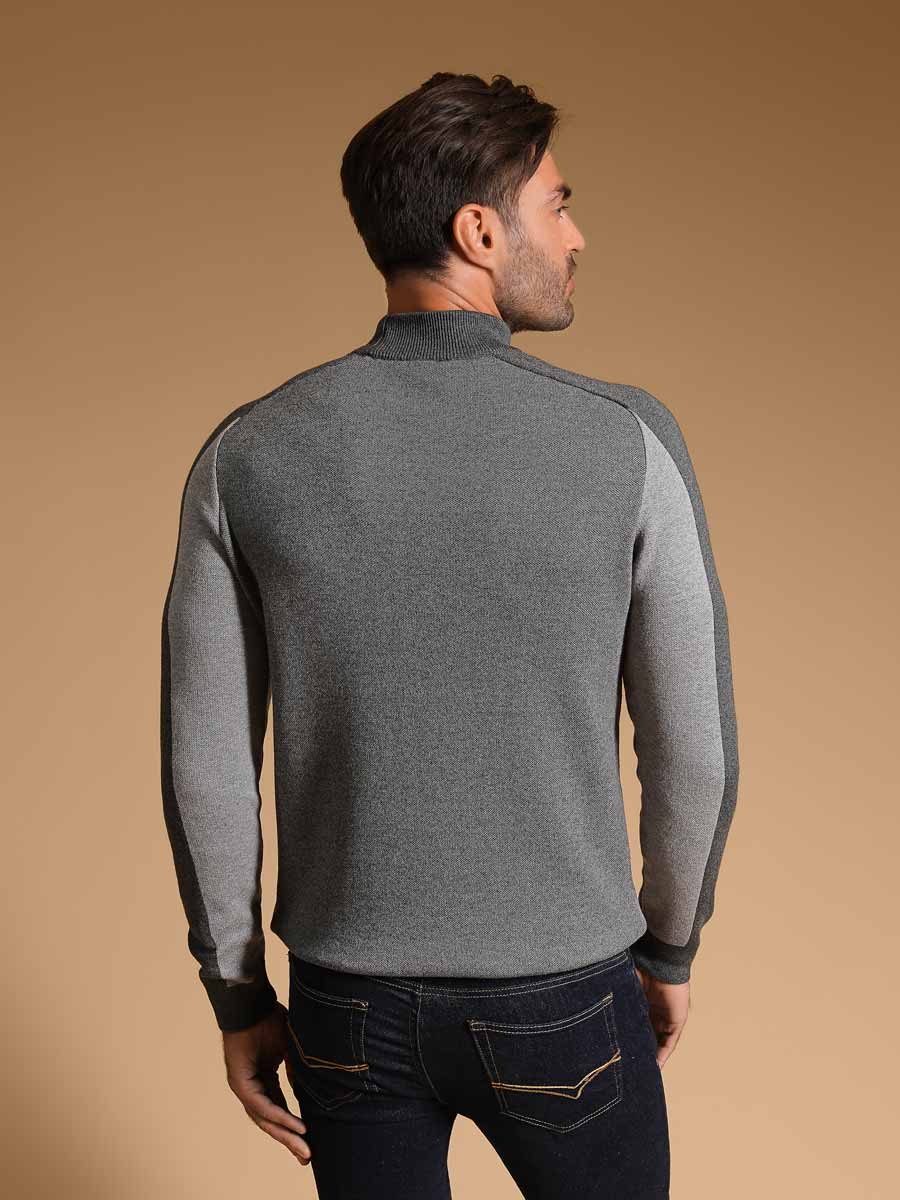